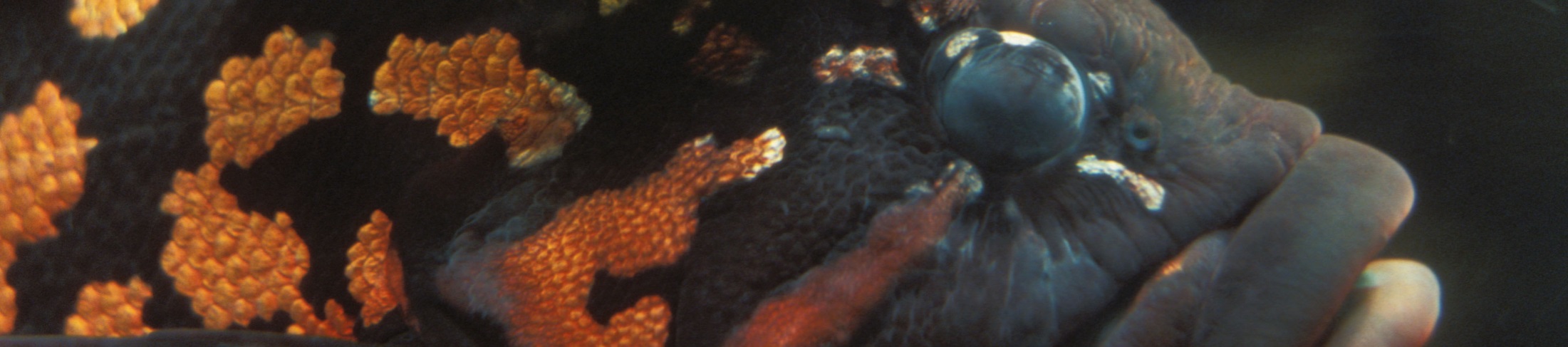 Overfishing and underfishing consequences for food security and economic value in U.S. fisheries
Michael Melnychuk,  Jeannette Banobi,  Ray Hilborn
School of Aquatic and Fishery Sciences
University of Washington
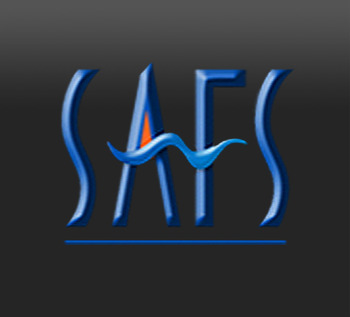 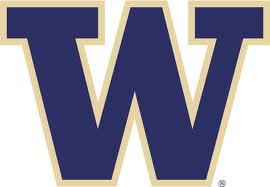 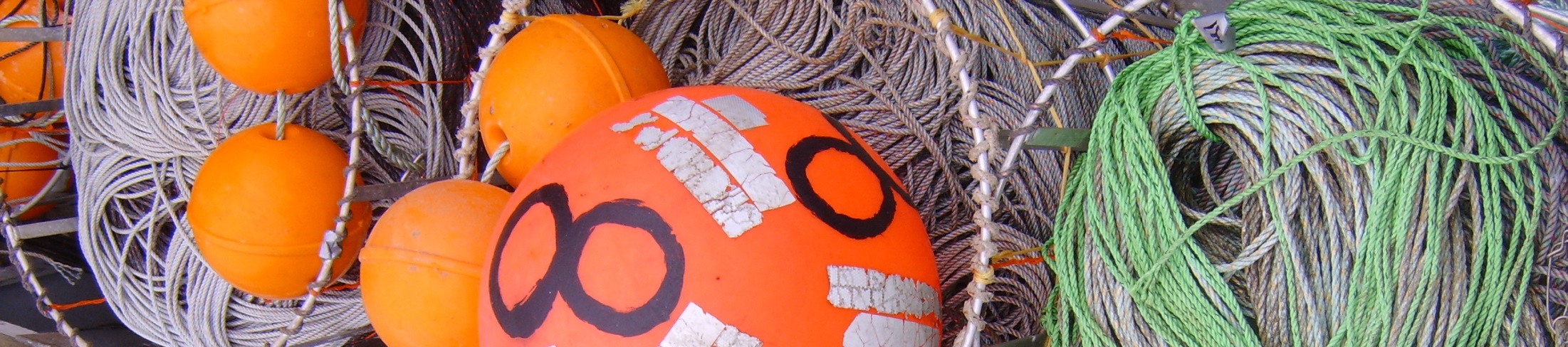 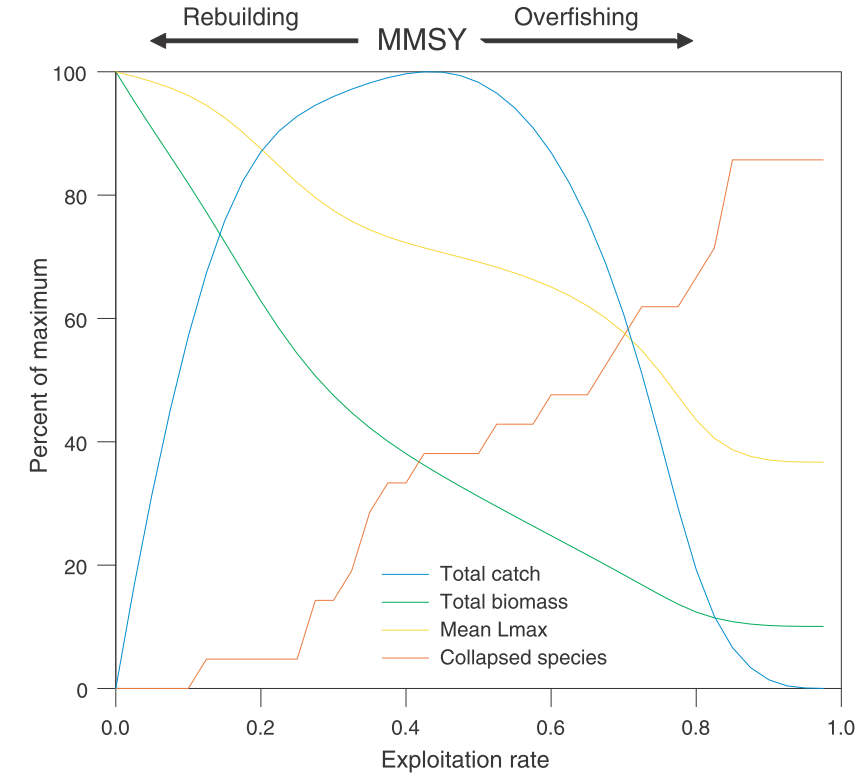 Georges Bank
Trade-offs
Worm et al. 2009, 
Science
[Speaker Notes: Way to evaluate current stock status in relation to MSY – biological reference points]
Biomass and fishing mortality reference points
Overfished
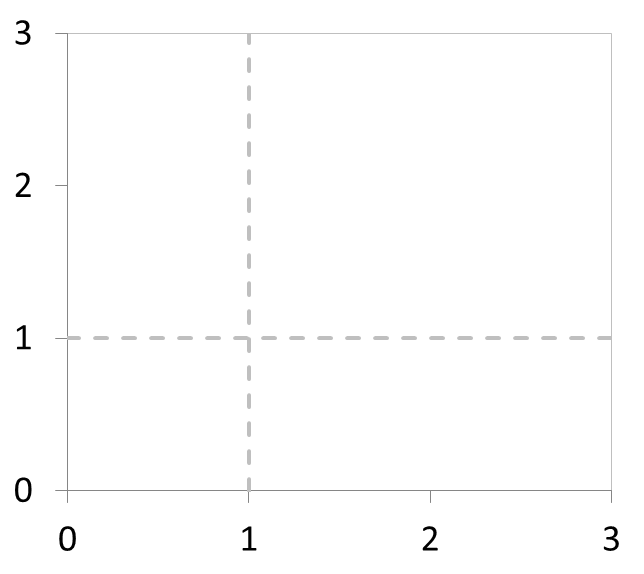 Overfishing
F/FMSY
B/BMSY
[Speaker Notes: What is the current status of US stocks?]
Recent status of U.S. stocks
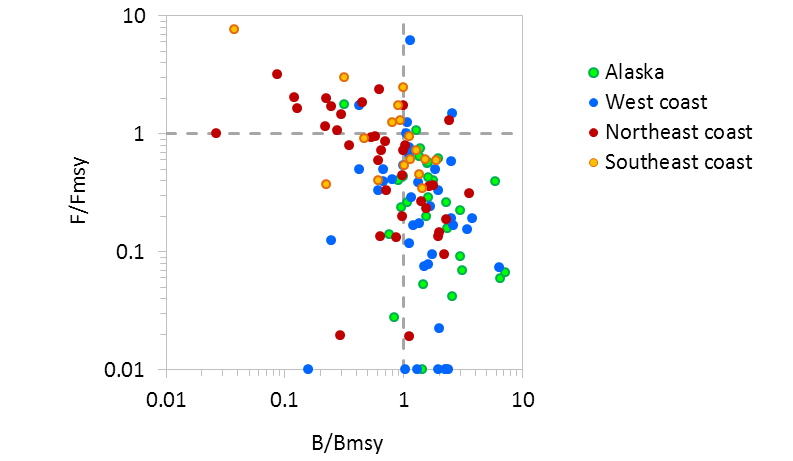 F/FMSY
Regional 
medians
B/BMSY
[Speaker Notes: How close are we to catching MSY?]
Cumulative multispecies yield
Maximum sustainable yield (MSY)
 Equilibrium yield under current exploitation rate
Alaska
West coast
Northeast coast
Southeast 
coast
4
3
2
1
0
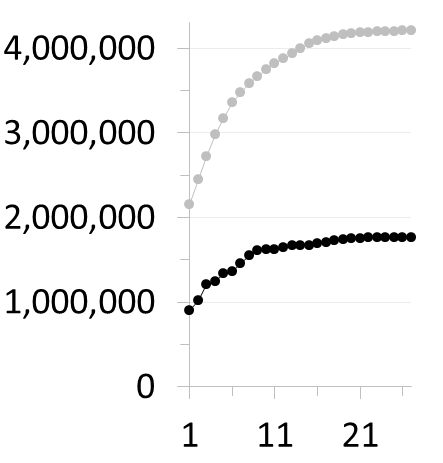 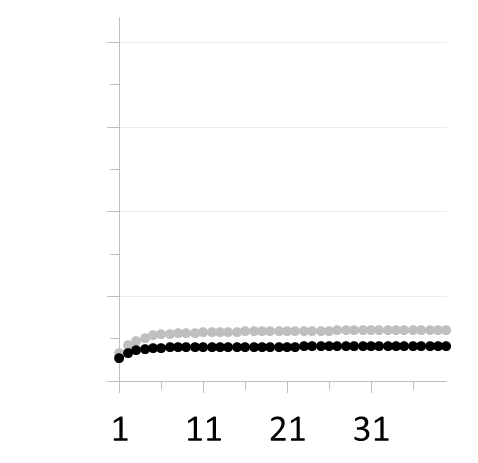 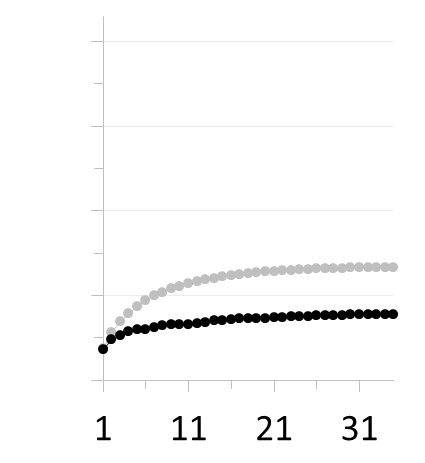 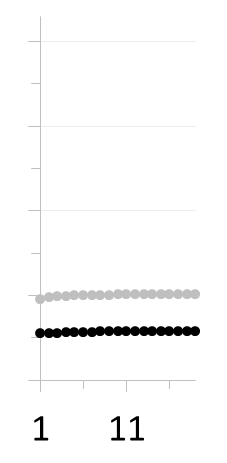 Foregone potential yield
Cumulative yield (millions  t)
(commercial landings only)
Rank order of stock MSY in region
[Speaker Notes: Relative contributions of various factors]
Foregone potential yield
∑ > 3.5 million t
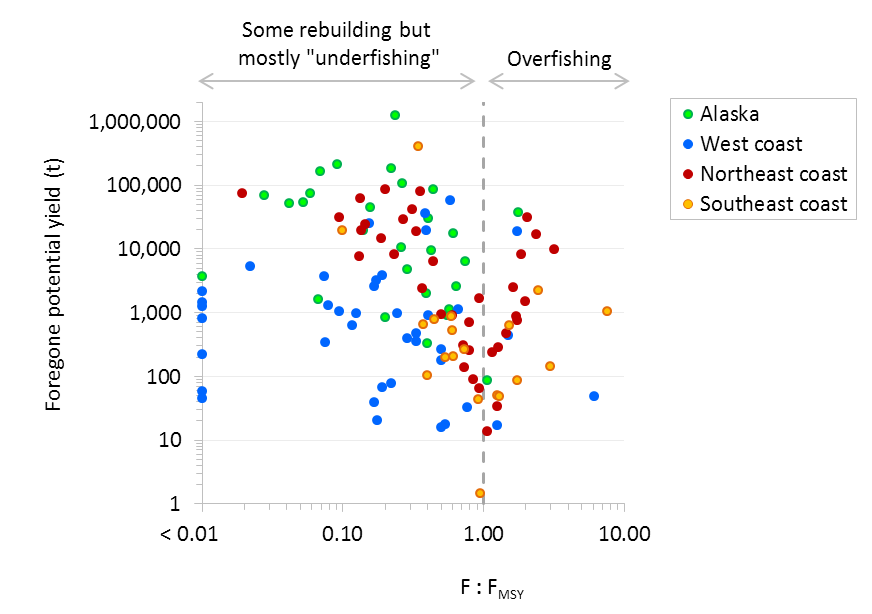 ∑ ≈ 0.15 million t
[Speaker Notes: Look at economic value]
Cumulative multispecies landed value
Maximum sustainable landed value (MSLV)
 Equilibrium landed value under current exploitation rate
Alaska
West coast
Northeast coast
Southeast 
coast
2
1
0
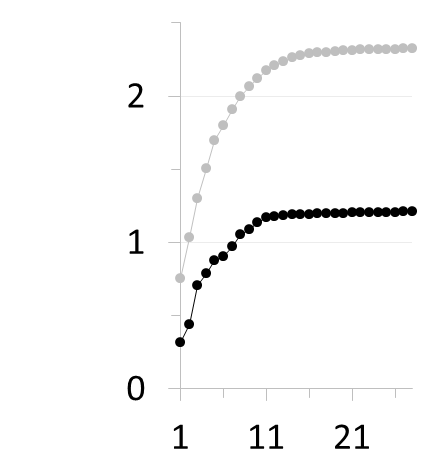 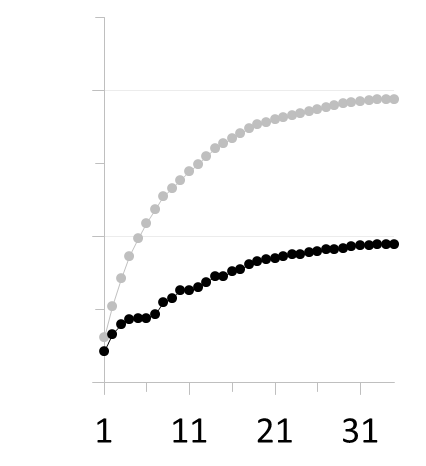 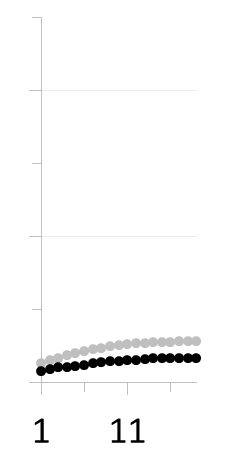 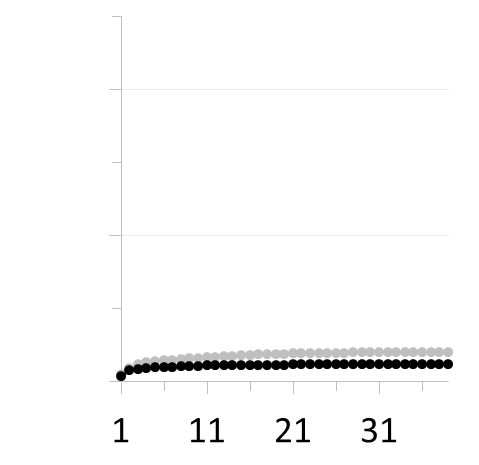 Cumulative landed value ($billion)
Foregone potential landed value
(commercial landings only)
Rank order of stock MSLV in region
[Speaker Notes: How do overfishing and underfishing compare?]
Foregone potential landed value
∑ > 1.7 billion $
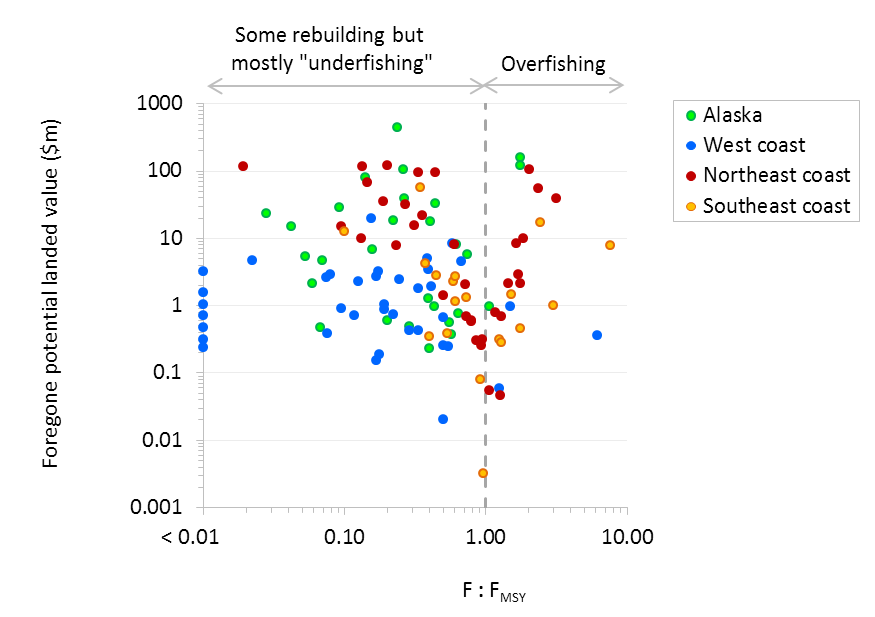 ∑ < 0.6 billion $
[Speaker Notes: Split into 2 groups, and for each group look at the effect that various factors have on the degree of over/underfishing]
Factors affecting the degree of ‘underfishing’ or overfishing
Response 
variable
Factors
Intercept
Ex-vessel price
Landings
Under rebuilding ?
Bycatch limits for exploited species ?
Bycatch limits for non-exploited species ?
Typically caught incidentally ?
Low market demand ?
Generalized 
linear 
mixed 
effects 
model
F/FMSY
for stocks 
experiencing 
overfishing
for stocks 
experiencing 
‘underfishing’
{ Region = random effect }
Factors affecting the degree of ‘underfishing’ or overfishing
Effect on F/FMSY for stocks experiencing ‘underfishing’
Effect on F/FMSY for stocks experiencing overfishing
Intercept
Ex-vessel price
Landings
Under rebuilding ?
Bycatch limits for exploited species ?
Bycatch limits for non-exploited species ?
Typically caught incidentally ?
Low market demand ?
*
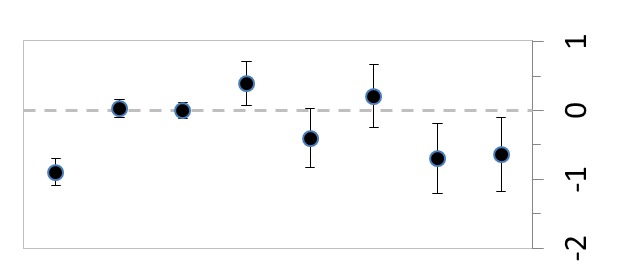 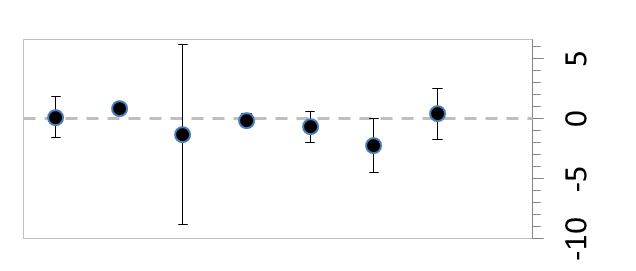 *
*
*
no stocks
Coefficient estimate
[Speaker Notes: In thinking about trade-offs…]
Underfishing /
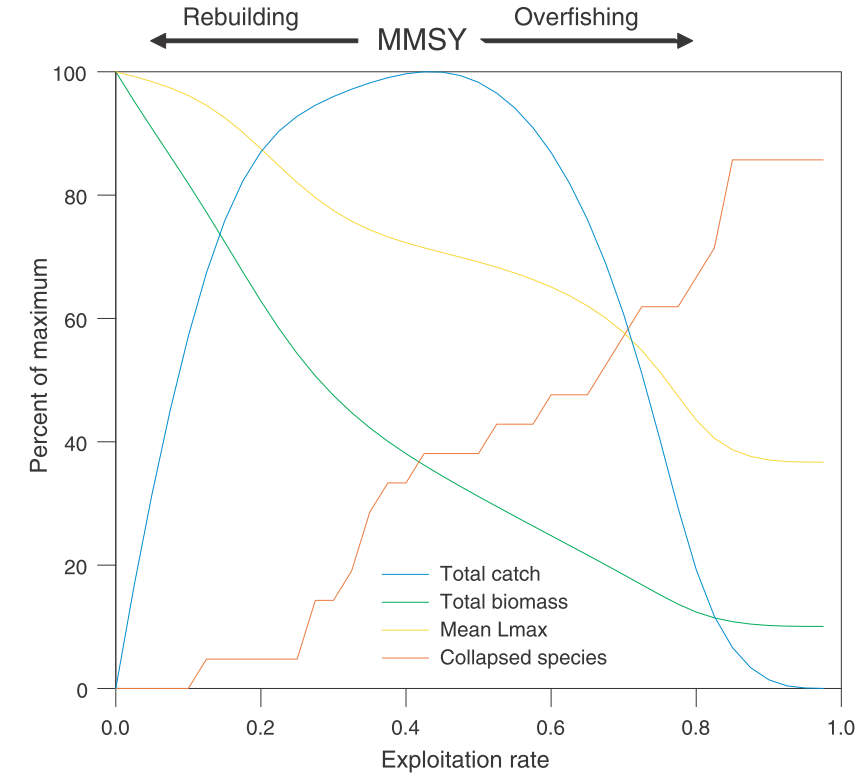 Thank you to many fishery managers, stock assessment scientists, economists, social scientists, industry association representatives, and fishermen for patiently answering our questions.

And to all contributors to the RAM Legacy Stock Assessment Database
mmel@uw.edu
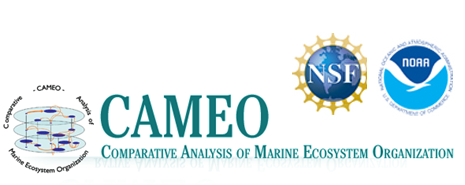 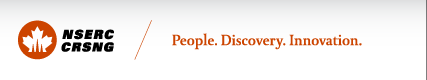 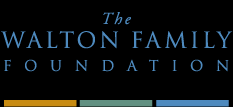 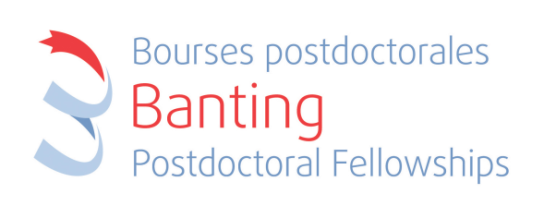 Recent status of U.S. stocks
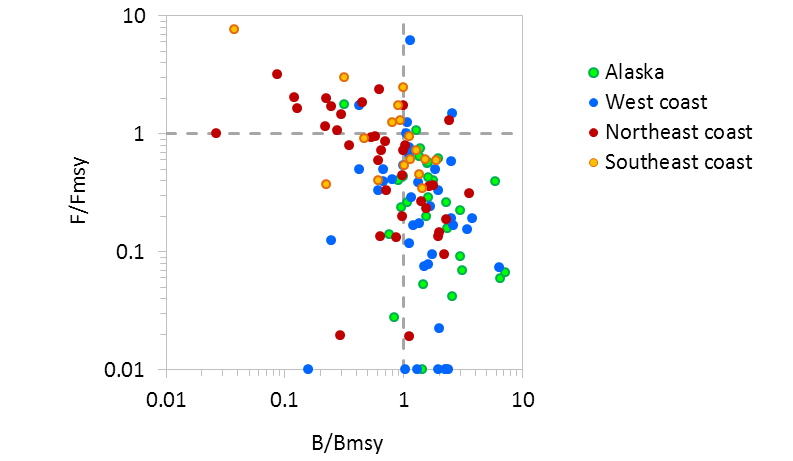 SAC red snapper
OR cabezon
SAC snowy grouper
EC winter flounder
GoMaine cod
GoMex gag
Georges Bank cod
nWC lingcod
sNE yellowtail flounder
NE monkfish
F/FMSY
5YZ Atlantic halibut
GoA rex sole
GoMex black grouper
WC bocaccio
WC English sole
GoA dover sole
BSAI Greenland turbot
BSAI flathead sole
GoA flathead sole
AI walleye pollock
Widow rockfish
Atlantic 
butterfish
NEC silver hake
SWC rockfish: chilipepper, shortbelly, splitnose, greenstriped, blackgill, greenspotted
SWC cowcod
B/BMSY
[Speaker Notes: How close are we to catching MSY?]
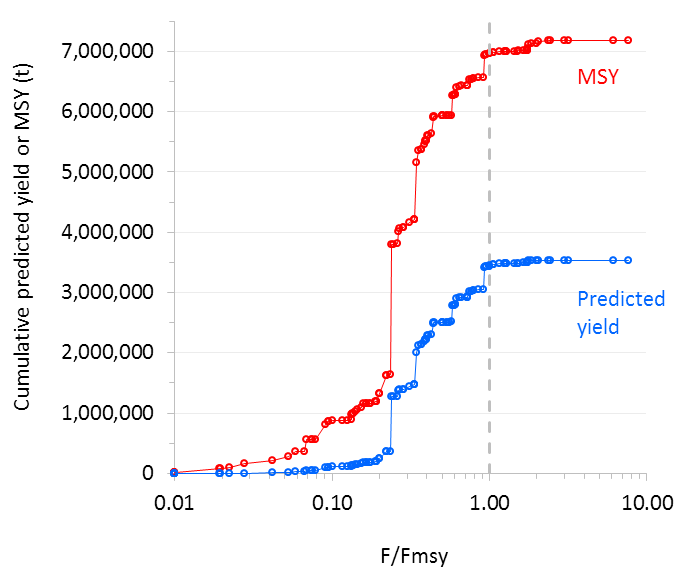 Equilibrium
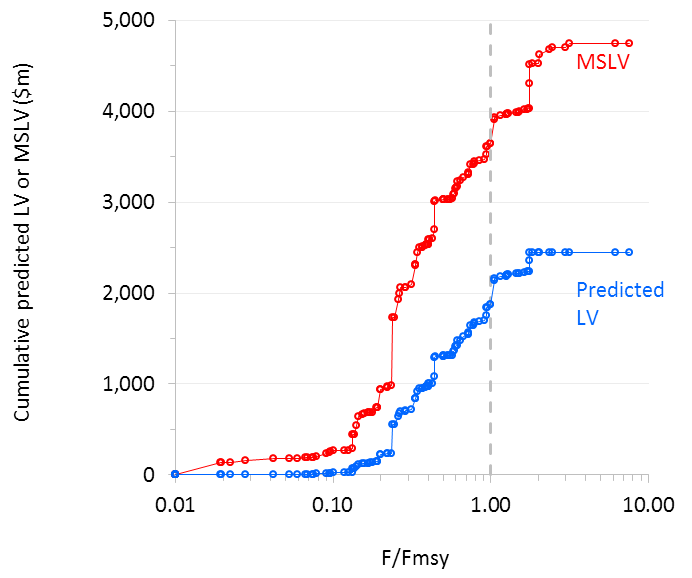 Equilibrium
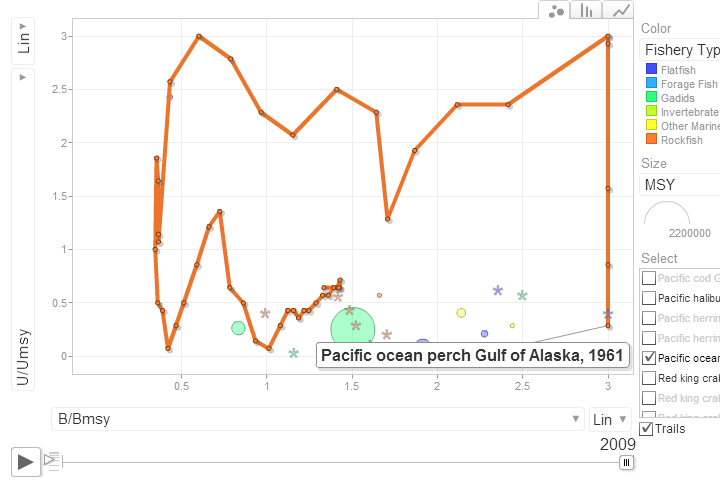 2009
Dynamic stock status plots at:  depts.washington.edu/ramlegac
[Speaker Notes: Compare current status of several stocks]